Институт вычислительной математики  и математической геофизики СО РАН
Применение метода k-кратчайших путей для построения оптимальной гиперсети

	
									    

Токтошов Г.Ы.

Новосибирск-2019
Объект исследования
Инженерные сети
Трубопроводные
сети
Сети 
электроснабжения
Сети передачи
данных
Транспортная 
сеть
Автомобильные 
дороги
Железные дороги
Пути 
авиасообщения
Морские пути
Тепловые сети
Водопроводные 
сети
Газопроводные 
сети
Нефтепроводные 
сети
Канализационные 
Сети и т.д.
Электрические 
сети
Воздушные линии 
электропередачи
Кабельные линии 
электропередачи
Сети 
электросвязи
Линии связи
Радиопередачи
Телевидение
Сети 
сельскохозяйственного 
назначения
Ирригационная 
сеть
Каналы
Техническое задание
Задана некоторая территория D с обозначенными точками на ней Y=Yисточ.+Yпотр.+Yдоп., причем  Yисточ. и Yпотр. – фиксированные точки в пространстве (населенные пункты, источники сырья, промышленные зоны, торговые узлы и др.); Yдоп. – точечный объект, который может менять положения в пространстве (подстанции, распределительные пункты, пункты переработки и др.)
Требуется построить такую сеть минимальной стоимостью при различных ограничениях (природных, ситуационных, надежность, живучесть и т.п.).
Представление сетей
Инженерные коммуникации
Линейные сооружения
Источники целевой
 продукции
Потребители
Линейные сооружения
(трубы, кабели и др.)
Трасса (траншеи, опоры, туннели и др.)
Трасса – это пространственное положение продольной оси проектируемой коммуникации, связанной с рельефом местности.
4
5
Строительство ЛС
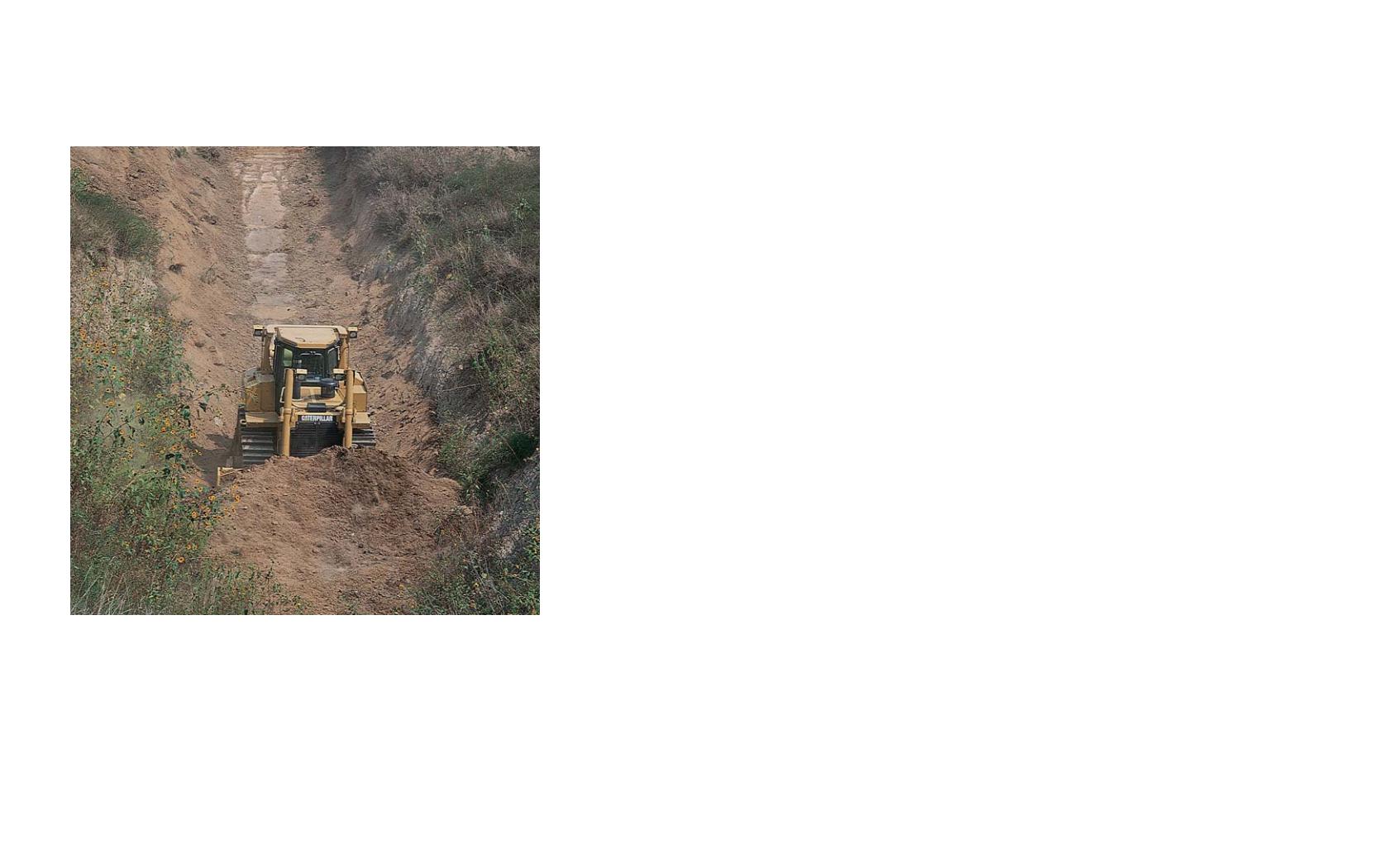 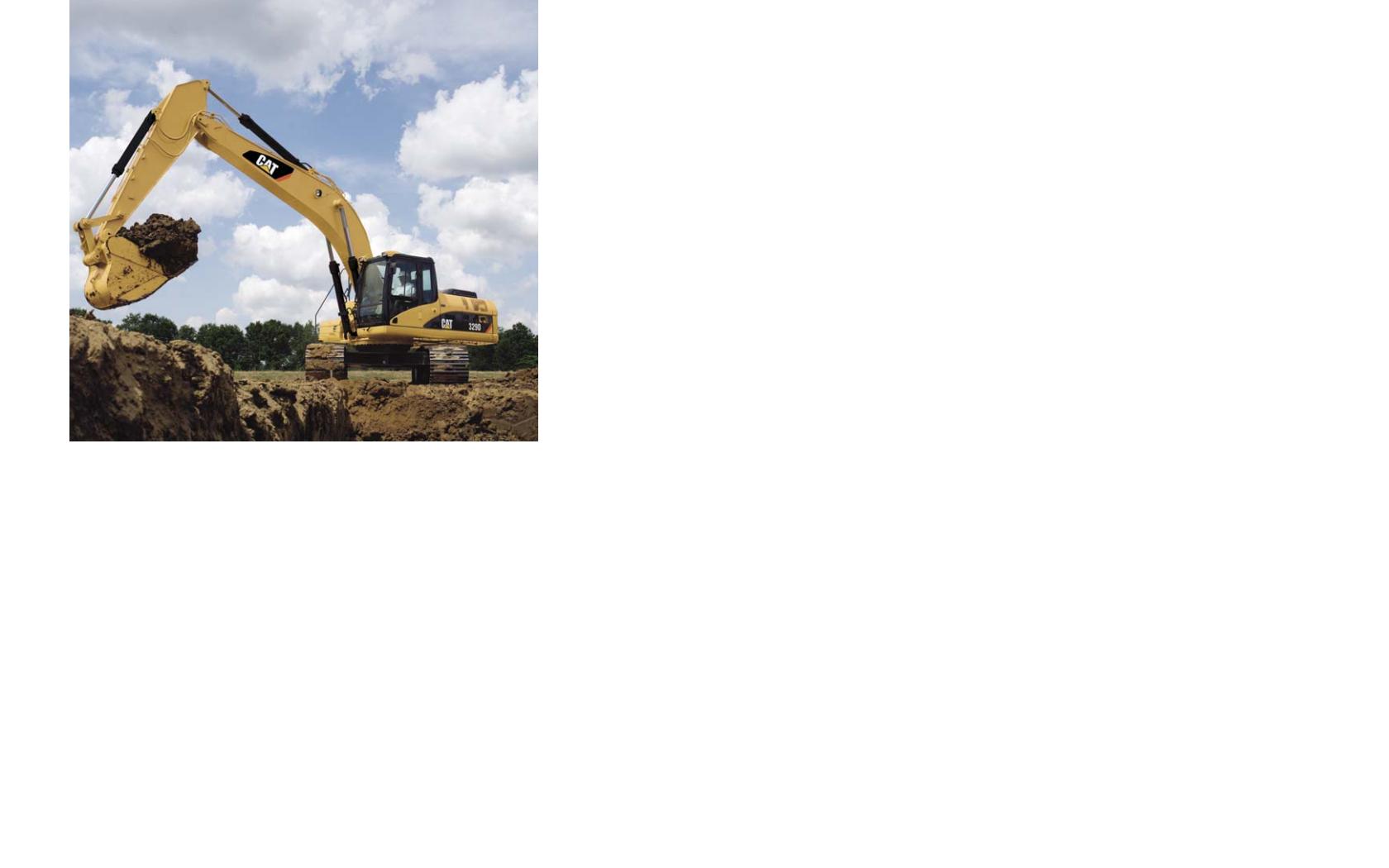 Характеристики трассы:
l земл.– длина трассы;
a земл.– стоимость земельного участки (аренда, налог и т.п.);
вземл.  удельная стоимость строительных работ на участке l;
6
Строительство ИК
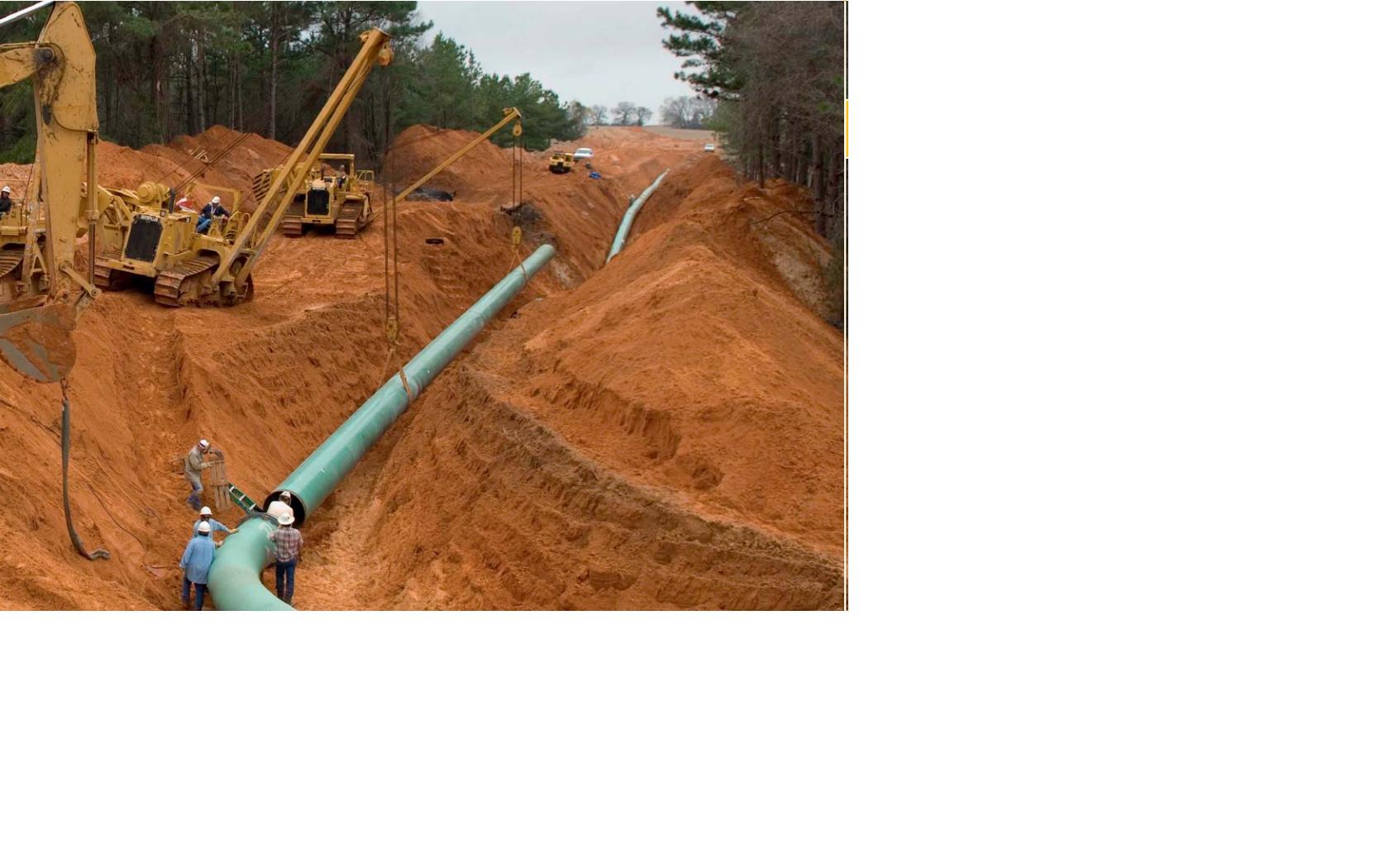 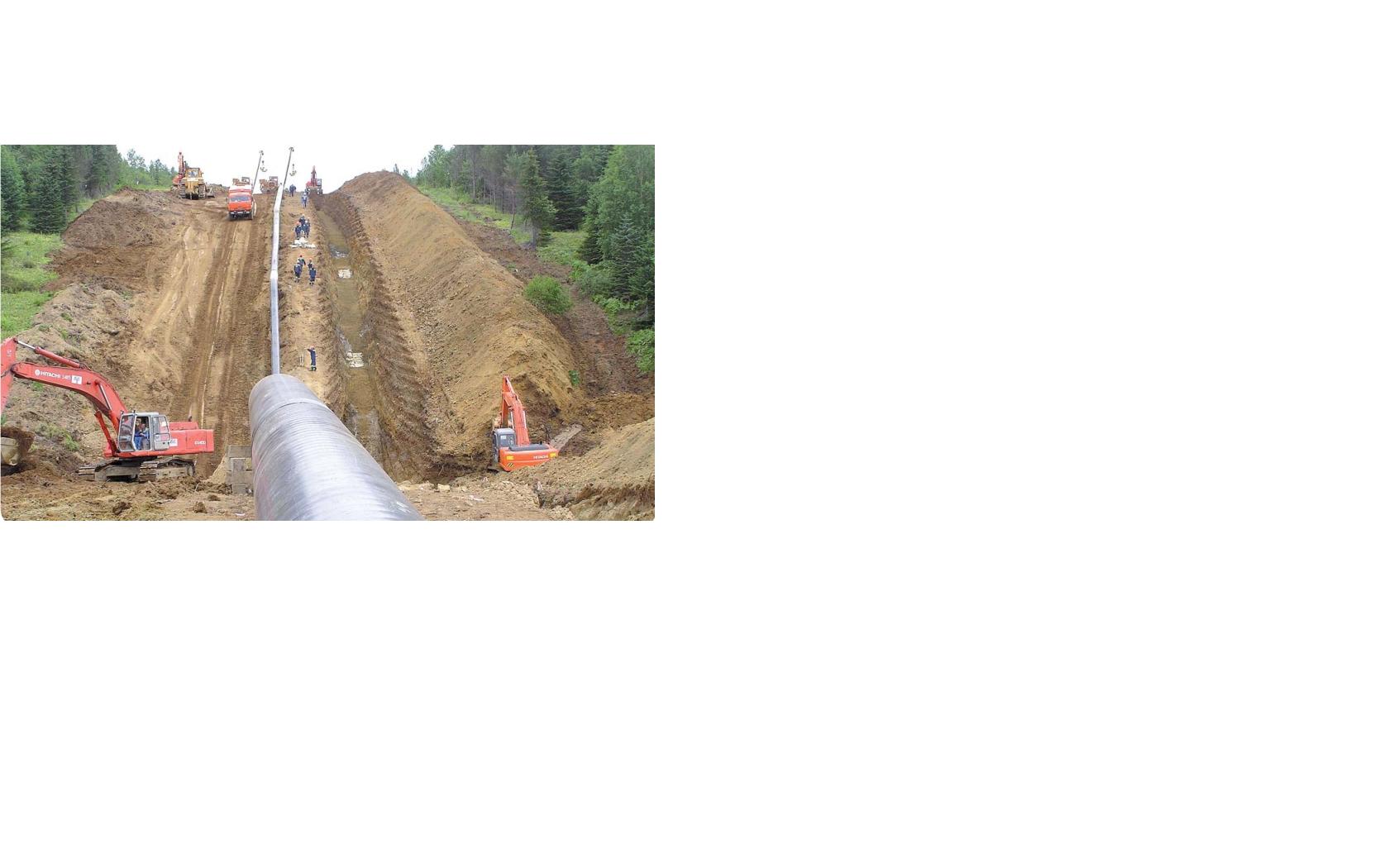 Характеристики инженерной коммуникации:
lИК.=Σ l земл.;
cИК – удельная  стоимость ИК и их монтажа;
dИК– стоимость эксплуатации ИК;
Способы прокладки
Подземный
Наземный
Надземный
Железные и 
автомобильные
дороги, каналы
Трубопроводы, 
кабели, 
ЛЭП, ЛЭС
Радиорелейные 
линии, воздушные 
ЛЭП, ЛЭС
(Y1, Y2, Y3) - группы способов:
Y1 – наземные коммуникации; Y1 = {X1, X2}, где Х1 – построение трассы, Х2 – прокладка коммуникаций. 
Y2 – подземные коммуникации; Y2 = {Z1, Z2, Z3},  где  Z1-разрытие траншеи, Z2-прокладка коммуникаций, Z3- наполнение и уплотнение коммуникаций.
Y3 – надземный; Y3 = {W1, W2}, где W1 – построение опор,  W2– монтаж коммуникаций.
Математическая модель
где: PN=(X,V) – граф первичной сети; SN=(YX,R) - граф вторичной сети;  HN=(PN,SN;F) –гиперсеть.
 X-множества вершин, V-множества ветвей первичной сети PN; 
Y-множества вершин,   R-множества ребер вторичной сети SN; 
F- отображение, сопоставляющее каждому ребру вторичной сети SN определенное ветви первичной сети PN.
Параметры элементов PN
Стоимостные характеристик:
a– удельная стоимость подготовительных и земляных работ (рытье траншеи, подготовка опор и т.д.) на участке – (xji,xj+k,i+r) ϵ Ω;
в -стоимость земли (выкуп земли, налог и т.п.)  и аренда ресурсов на участке (xji,xj+k,i+r) ϵ Ω;
Определение: Если (xji,xj+k,i+r)ϵΩ: а(xji,xj+k,i+r)=const, то  сетку Ω назовем однородной Ωод.., в противном случае неоднородной – Ωнеод.
стоимость первичной сети по всей сеточной области Ω равна:
Построение SN
"Один источник - один потребитель". Ситуация, когда имеется единственный источник (база), с которого осуществляются поставка единственному потребителю.
"Один источник - несколько потребителей". Это характерно для ситуации, когда имеется единственный источник (база), с которого осуществляются поставки различным потребителям.
"Несколько источников - несколько потребителей" . Такая ситуация чаще всего возникает, когда имеются несколько источников (баз), из которых осуществляются поставки  различным потребителям.
"Несколько источников - один потребитель". Ситуация, когда имеются несколько источников (баз), из которых осуществляются поставки единственному потребителю.
 В зависимости от количества вершин-источников и вершин-потребителей, топология вторичной сети WS имеет конфигурацию в виде ломанной линии, дерева или двудольного графа.
Параметры элементов  SN
Характеристики SN:
                        - длина линейного сооружения, равна суммарной длине тех элементарных участков, через которые проходит проектируемой сооружение;
 c – удельная  стоимость ИК и их монтажа (прокладка коммуникаций, наполнение и уплотнение коммуникаций) на участке (xji,xj+k,i+r) ϵ Ω;
 d – стоимость эксплуатации ИК (техническое обслуживание, ремонт, восстановление и т.д.) на участке (xji,xj+k,i+r) ϵ Ω.  
тогда стоимость WS определяется как:
Гиперсетевая постановка задачи
Пусть известны параметры элементов
PN:
ar(v)–стоимость подготовительных и земляных работ (рытье траншеи, подготовка трасс, стр.опор и т.д.) на участке vϵ V; 
br(v)– стоимость земли и аренды ресурсов на участке vϵ V;
и SN: 
сv(r) – стоимость оборудования и их монтажа на участке vϵ V; 
dv(r)–стоимость эксплуатационных работ (техническое обслуживание, ремонт, восстановление и т.д.) на участке vϵ V;
Тогда требуется найти отображение SN  в PN при котором следующая целевая функция принимает минимальное значение: 



где 1 и 2 - коэффициенты дисконтирования;
Построение гиперсети с ограничением на надежности
Пусть заданы PN и SN, и параметры их элементов.  Требуется найти отображение SN  в PN при котором целевая функция принимает минимальное значение: 


при ограничениях 

где                      .
Построение гиперсети с ограничением на надежности
Надежность ребра                  вторичной сети  определим как



где :                          - вероятность связность ветвей первичной сети.


Тогда  надежность гиперсети  в целом, определяется как:

 

.
Применение метода k-кратчайших путей
Алгоритмом Йена между конечными узлами                                             выбранного ребра                   найти все k-кратчайшие пути,  представляющие упорядоченный список доступных альтернативных маршрутов  в графе PN. 

Каждый муравей                            имеет пометку                 (TimeToLive)



 Если                            (ограничение на надежность выбранного маршрута), то муравей                             выбирает данный маршрут. В противном случае данный маршрут исключается из рассмотрения,  переходим на следующий кратчайший маршрут и т.д.

В наиболее частых маршрутах находится минимум, а стоимость суммарного Q(SN) уменьшается при заданный порог надежность.
Применение метода k-кратчайших путей
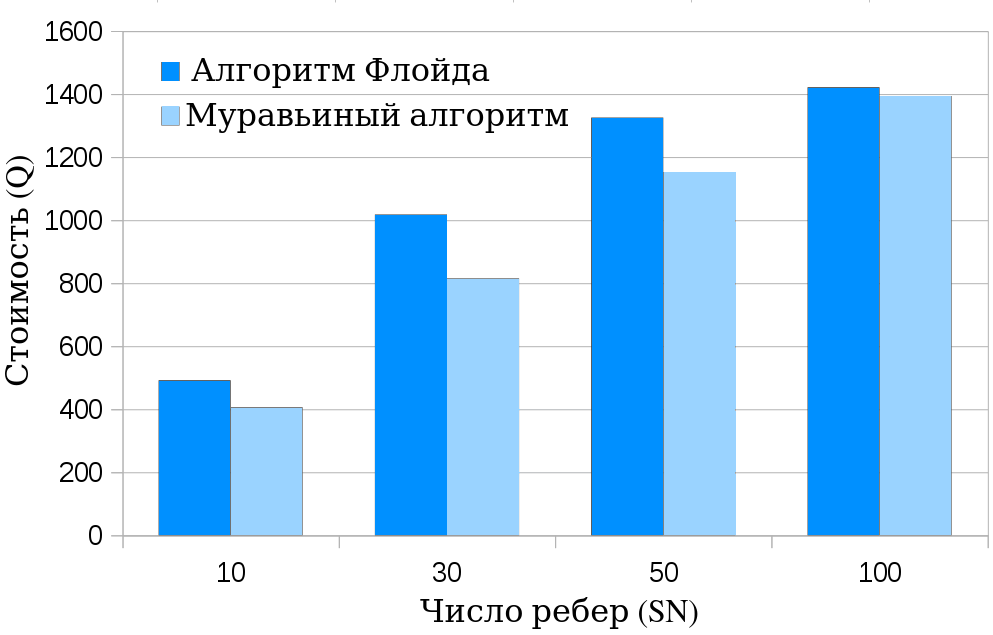 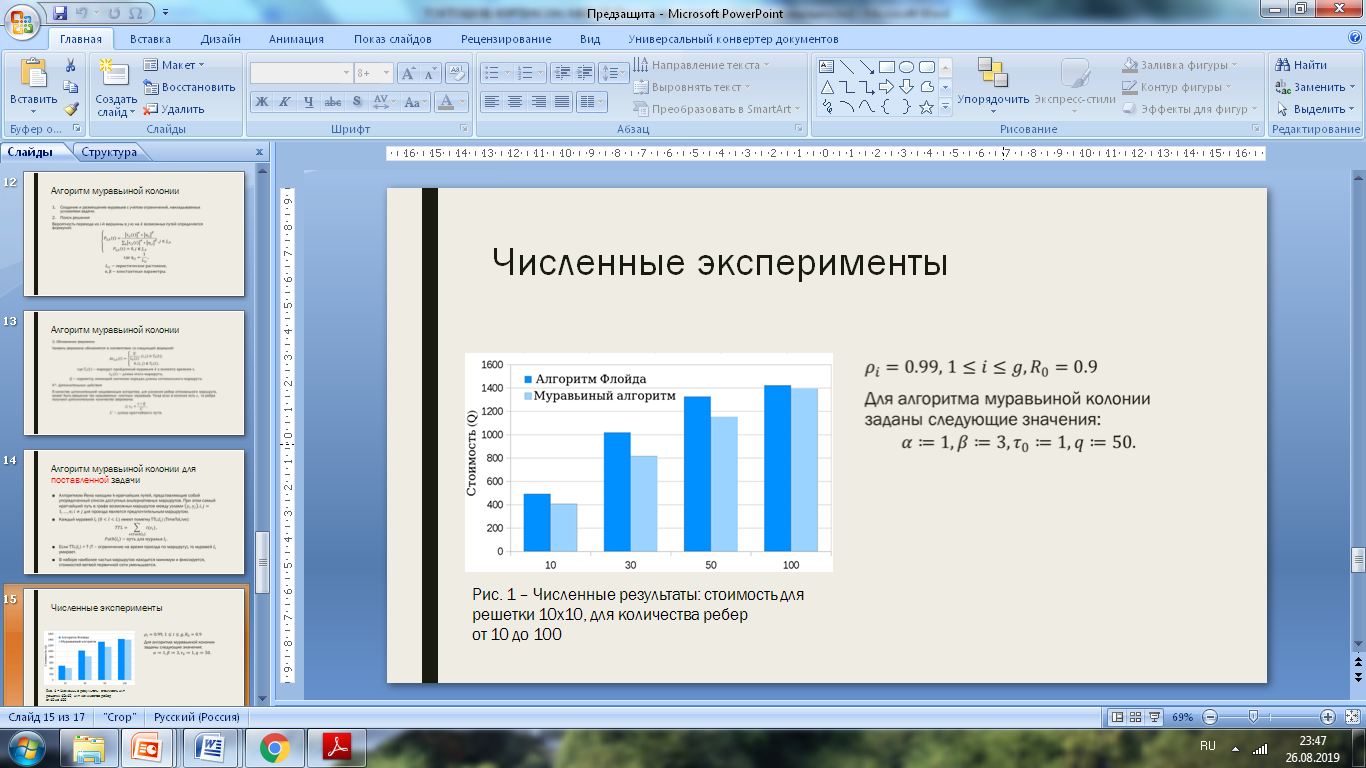 Численные результаты: стоимость для решетки 10х10, для количества ребер от 10 до 100
Спасибо за внимание!